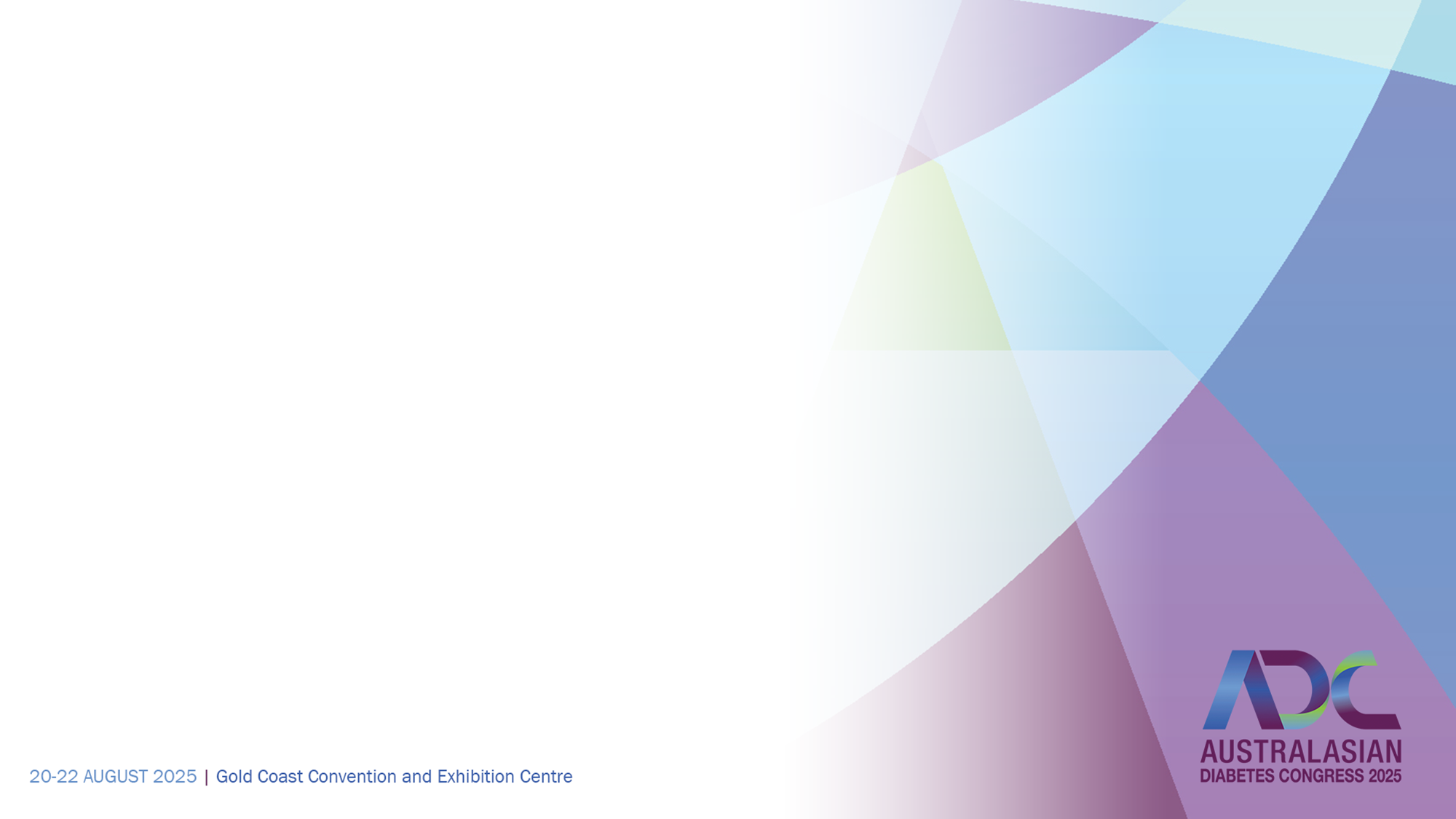 Speaker Disclosure
The presenter has advised that the following presentation will NOT include discussion on any commercial products or service and that there are NO financial interests or relationships with any of the Commercial Supporters of this year's congress.
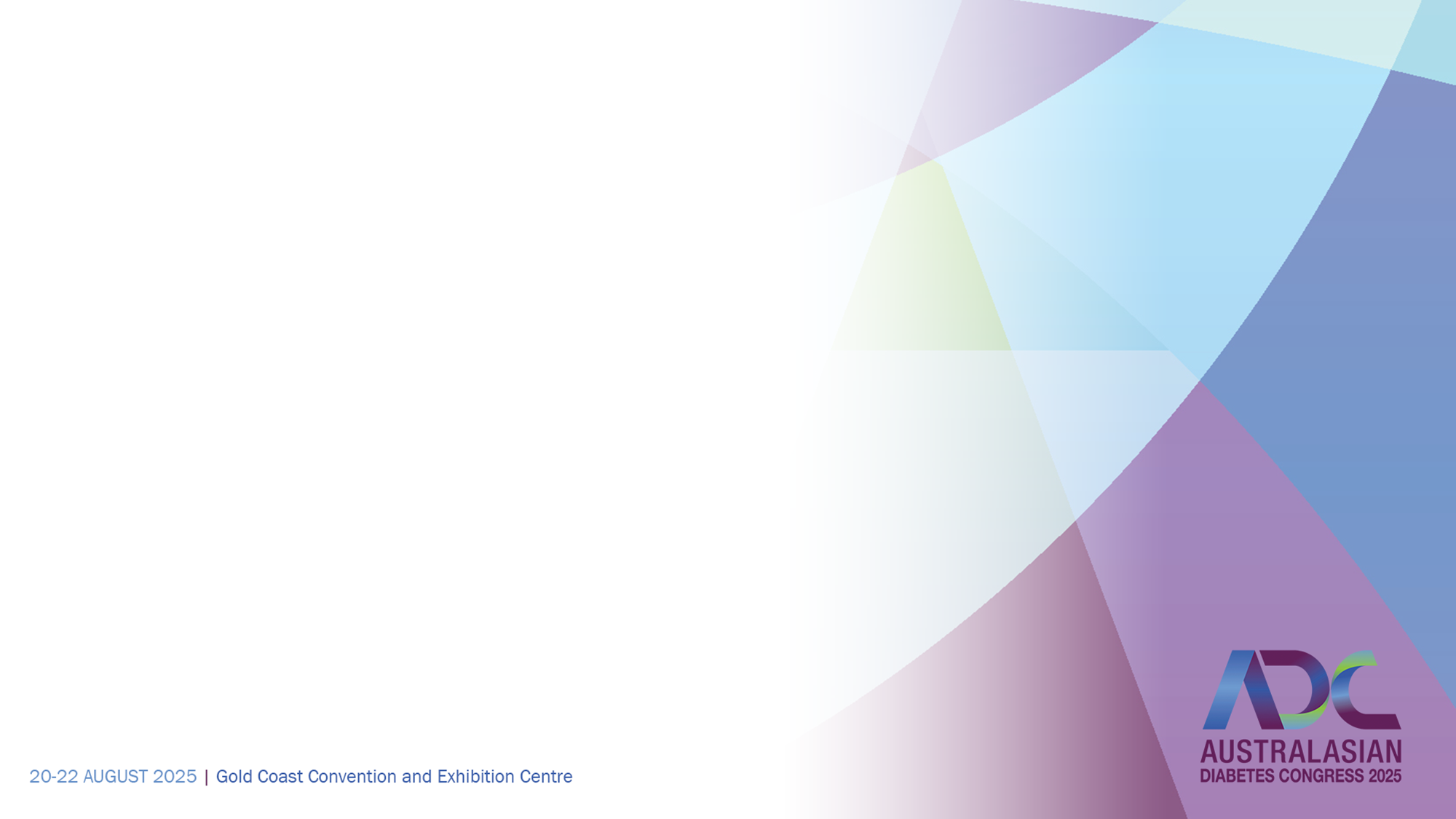 Speaker Disclosure
In accordance with the policy of the Australasian Diabetes Congress the following presenter has indicated that they have a relationship which could be perceived as a real or apparent conflict of interest. The nature of the conflict is listed:

[INSERT NATURE OF CONFLICT HERE] i.e. Spokesperson for a particular Drug, Funding Grants from Companies
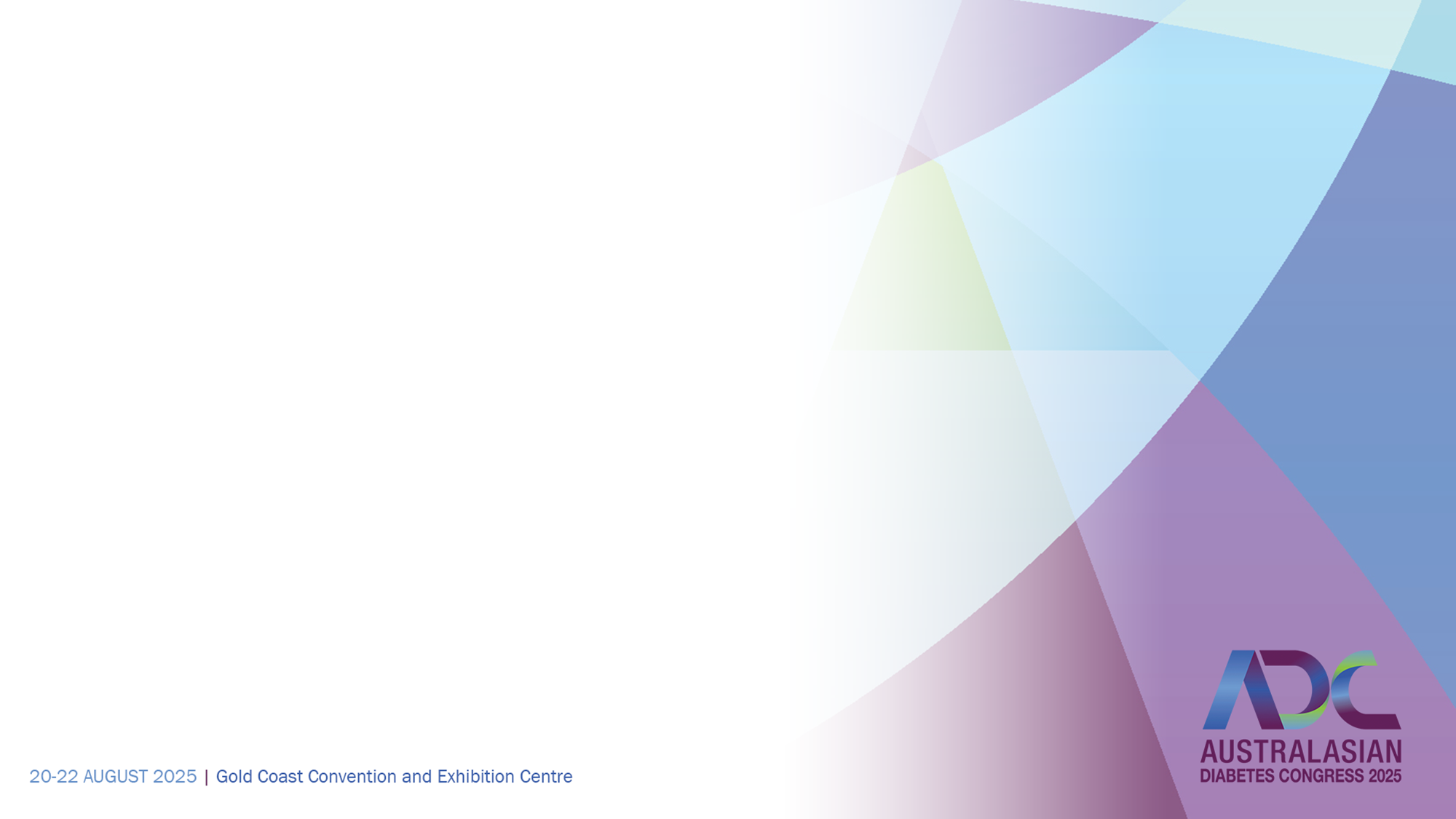